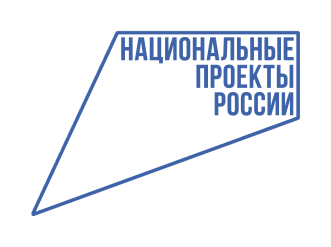 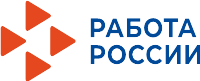 КАК НАЙТИ
КВАЛИФИЦИРОВАННЫХРАБОТНИКОВ?
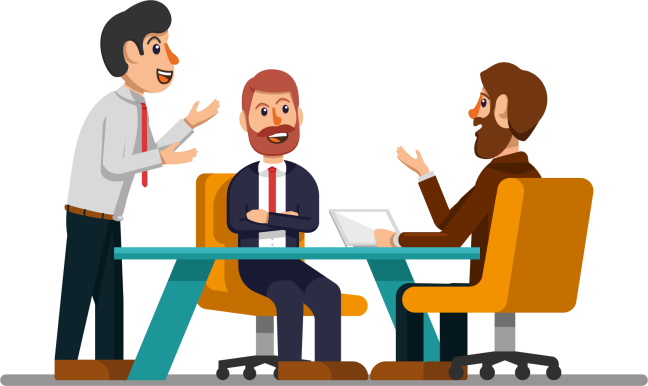 Примите участиев федеральном проекте «Содействие занятости»национального проекта «Демография»!
Федеральный проект даёт возможность работодателям:
найти новых работников из числа граждан, прошедших профессиональное обучение или получивших дополнительное профессиональное образование
повысить квалификацию сотрудников, относящихся к отдельнымкатегориям граждан
Кто может участвовать в проекте?
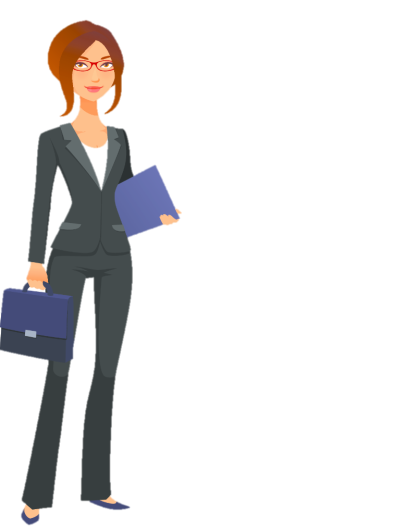 Граждане, ищущие работу и обратившиесяв органы службы занятости, включая безработных
Лица в возрасте 50-ти лет и старше,лица предпенсионного возраста
Женщины, находящиеся в отпуске по уходуза ребенком в возрасте до трех лет
Женщины, не состоящие в трудовых отношениях, имеющие детей дошкольного возраста
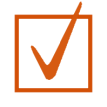 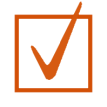 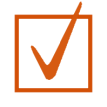 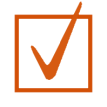 Работодателям для участия в проекте нужно:
1
2
Сообщить в Кадровый центр «Работа России» по месту нахождения организациио готовности участвовать в проекте
Заключить трехстороннийдоговор (с гражданином, направляемым на обучение,и образовательной организацией)
3
Допустить сотрудника,прошедшего обучение, к работес учетом его новых профессиональных навыков
Трудоустроить гражданина, прошедшего обучение
или
Контакты
Ольга Валентиновна Фролова(начальник отдела по взаимодействию с работодателями ГКУ РМ «ЦЗН Рузаевский») +7 (83451) 6-66-77, ruzaevka@trudrm.ru
Людмила Николаевна Сундукова (директор ГКУ РМ «ЦЗН Рузаевский»),+7 (83451) 6-67-45, ruzaevka@trudrm.ru
Более подробная информация о федеральном проектепредставлена на портале «Работа в России» - trudvsem.ru